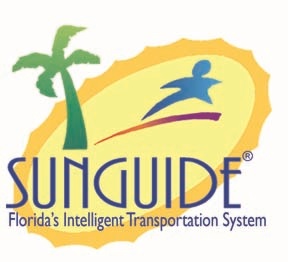 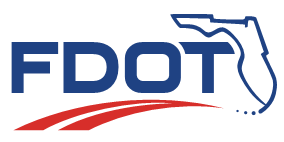 SunGuide Software Users Group Meeting
October 19, 2023
1
WELCOME

ATTENDEE ROLL CALL
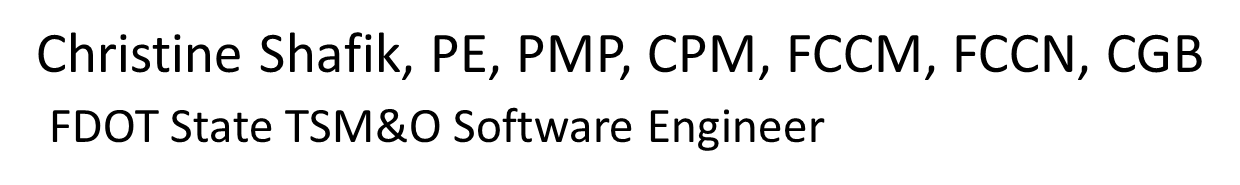 SunGuide Software Users Group
10/19/2023
2
SG-6240 – MADIS data feed for RWIS Devices
Tucker Brown
SunGuide Software Users Group
3
10/19/2023
Current Behavior and Enhancement
Current Behavior
Values for weather can be retrieved from RWIS or NOAA.
Enhancement
Allow data from the national MADIS feed.
Driver for this already exists for Oregon and would be integrated to SunGuide.
https://madis-data.ncep.noaa.gov/MadisSurface/
10/19/2023
4
SunGuide Software Users Group
QUESTIONS?

COMMENTS?

SUPPORT?
SunGuide Software Users Group
10/19/2023
5
SG-6629 – Modify Performance Reports to Use "New Event" Timestamp
Tucker Brown
SunGuide Software Users Group
6
10/19/2023
Current Behavior and Enhancement
Current Behavior
As part of another enhancement, SunGuide is now capturing a timestamp when the user right clicks and selects to add a new event.
Enhancement
Modify the performance measures reports to use this timestamp.
Would be a separate set of reports from the existing, so either could be run.
10/19/2023
7
SunGuide Software Users Group
QUESTIONS?

COMMENTS?

SUPPORT?
SunGuide Software Users Group
10/19/2023
8
SG-6474 – Lane Blockage Removed but not in Chronology
Tucker Brown
SunGuide Software Users Group
9
10/19/2023
Current Behavior and Verification
Current Behavior
When an event location is changed, any blockage that exists is removed; however, starting at 8.1 HF #1, this does not insert a BLOCKAGE record into the chronology stating NO LANES BLOCKED.
Verification of Desired Behavior
This record is needed, so long as it’s not inserted as part of initial event creation (Issue SG-5038 - SunGuide Automatically Adds Blockage with No Lanes Blockage when Event is Created)
10/19/2023
10
SunGuide Software Users Group
QUESTIONS?

COMMENTS?

SUPPORT?
SunGuide Software Users Group
10/19/2023
11
SG-6822 – Rail Notifications in SunGuide via IDS
Tucker Brown
SunGuide Software Users Group
12
10/19/2023
Enhancement
Receive notification in SunGuide for rail crossing arms that are in the down position.
Status feed provided has a variety of fields:
Crossing locations (Latitude, Longitude)
Crossing status (Clear or blocked)
Train movement (Continuous or Non-Continuous)
Blockage start time (actual)
Predicted Blockage start time 
Blockage clear time (predicted)
10/19/2023
13
SunGuide Software Users Group
Enhancement
IDS Alert
Associate a camera to provide operator verification
Configurable to automatically use a predefined response plan
Operator could activate response plan manually
Re-alert when the crossing arms are raised.
Allow configuration to automatically terminate the response plan and close the event when the arm is raised.
10/19/2023
14
SunGuide Software Users Group
Alternate Implementation
GPIO
Monitors feeds (integration needed)
Posts signs
Removes signs when crossing arms are raised
No operator interaction required
Has associated snapshots from CCTV
Cons
No manual verification
10/19/2023
15
SunGuide Software Users Group
QUESTIONS?

COMMENTS?

SUPPORT?
SunGuide Software Users Group
10/19/2023
16
ANNOUNCEMENTS?

QUESTIONS?

COMMENTS?

ADJOURN.
SunGuide Software Users Group
10/19/2023
17